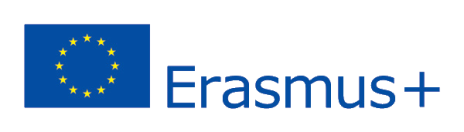 2018-3-HR01-KA205-060151
4. Αειφόρος Γεωργική Παραγωγή
Αγροτουρισμός
Αειφοροσ γεωργια
Πρακτικές ολοκληρωμένων συστημάτων φυτικής και ζωικής παραγωγής που έχουν εφαρμογή ανάλογα με την τοποθεσία μακροπρόθεσμα μπορούν: 
να ικανοποιήσουν τις ανθρώπινες ανάγκες σε τρόφιμα και φυτικές ίνες,
να ενισχύσουν την ποιότητα του περιβάλλοντος και τη βάση των φυσικών πόρων, από τα οποία εξαρτάται η αγροτική οικονομία,
να βελτιστοποιήσουν τη χρήση των μη ανανεώσιμων πόρων και των πόρων της εκμετάλλευσης και να ενσωματώσουν, όπου είναι δυνατόν, τους φυσικούς βιολογικούς κύκλους και τους ελέγχους,
να διατηρήσουν την οικονομική βιωσιμότητα των γεωργικών εκμεταλλεύσεων,
να βελτιώσουν την ποιότητα ζωής των γεωργών και της κοινωνίας στο σύνολό της.
Παραγοντεσ που επηρεαζουν την αειφορια
Οι πρακτικές που μπορούν να προκαλέσουν μακροχρόνιες βλάβες στο έδαφος περιλαμβάνουν υπερβολική επεξεργασία του εδάφους (που οδηγεί σε διάβρωση) και άρδευση χωρίς επαρκή αποστράγγιση (που οδηγεί σε αλάτωση).
Οι σημαντικότεροι παράγοντες για τη γεωργική εκμετάλλευση είναι:
κλίμα
έδαφος
θρεπτικά συστατικά και
υδάτινοι πόροι
μεθοδοι
καλλιέργεια  μεγάλου αριθμού πολυετών φυτών στο ίδιο τεμάχιο,
δέσμευση αζώτου,
εναλλαγή καλλιεργειών,
εντατικοποίηση,
αποδοτική χρήση νερού,
έδαφος και θρεπτικά συστατικά,
παράσιτα και ζιζάνια,
φυτά,
παραδοσιακή γεωργία,
εναλλακτική γεωργία.